Творческий проект
«Сумка, как важный аксессуар»

                                                                            Выполнила студентка 4 курса
                                                                            группы З-БА-Т 18с
                                                                            Мальцева Прасковья
                                                                            Проверила: Бортник А.Ф.
2022 г.
Актуальность: Сегодня сумка - основной аксессуар как женского, так и мужского костюма. Для женщины сумка очень часто - один из элементов самовыражения. Поэтому о женщине многое можно узнать по сумочке. Говорят, что по женской сумке можно узнать - в какой стране живет женщина.
В подростковом возрасте девочки начинают активно интересоваться модой. В это время важно иметь представление о хорошем вкусе и связанных с этим требований к выбору одежды и аксессуаров.
В настоящее время стало модно заниматься рукоделием, а также все больше людей занимаются таким модным направлением дизайна. Можно создавать великолепнейшие аксессуары и украшать одежду. На рынке товары, сделанные вручную, ценятся очень дорого, что делает их изготовление не только приятным, но и выгодным. А материальная мотивация есть одна из самых сильных, поэтому обучающийся отмечая это, для себя проявляет больший интерес к коммерчески выгодным проектам
Большое значение имеет выбор аксессуаров, которые дополняют костюм. Именно поэтому темой своего исследования я выбрала - сумку.
Обоснование возникшей проблемы и потребности.

На сегодняшний день каждая девушка имеет сумку. И каждая девушка таит в душе обиду, когда видит похожую сумочку у другой девушки,  но так как я занимаюсь рукоделием, то я приняла решение изготовить её своими руками из бисера и металлических бляшек .
Чтобы мне было легче работать над проектом, я изложила все вопросы  
                                     в виде схемы размышлений.
Мода, стиль, силуэт, история
Стоимость материалов
Потребность
Безопасность труда
Якутская сумка
Модель
Бисер, металлические бляшки
Технология изготовления
Констуирование, моделирование
Оборудование
Инструменты, приспособления
Аннотация: Выбирая изделие для проекта, я остановилась на якутской сумочке. 

Моя цель:  Изготовить современную молодёжную сумку  с национальным колоритом

Задачи: 
1. Ознакомиться с историей возникновения сумок и способом их ношения.
2. Овладение технологией изготовления.
3. Изучение значения якутских орнаментов
4. Самооценка своих способностей.
Определение конкретной задачи и ее формулировка.

   Когда я обозначила возникшую проблему и потребность, то сразу поняла: моя  задача -  изготовить сумку так, чтобы она прослужила долгое время.

Выявление основных требований к изделию.
               
       Какие требования я предъявляю к своему будущему изделию?

 Сумка должна быть актуальной, удобной.
 Конструкция сумки должна быть не очень сложной для меня.
 Изделие должно быть недорогим, качественно изготовленным.
Последовательность изготовления проекта.
Обоснование возникшей проблемы и потребности. 
Определение конкретной задачи и ее формулировка.
Выявление основных требований к изделию.
Разработка идей, вариантов.
Анализ идей и выбор лучшего варианта.
Выбор ткани, инструментов, приспособлений, оборудования.
Последовательность изготовления изделия.
Экономическое обоснование.
Изготовление изделия. Контроль качества.
Испытание изделия.
Оформление проекта.
Самооценка.
Разработка идей, вариантов.
Мои эскизы.
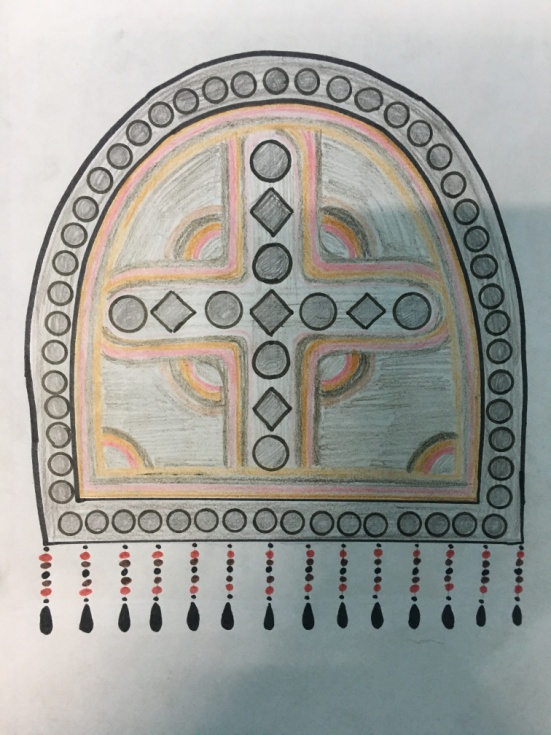 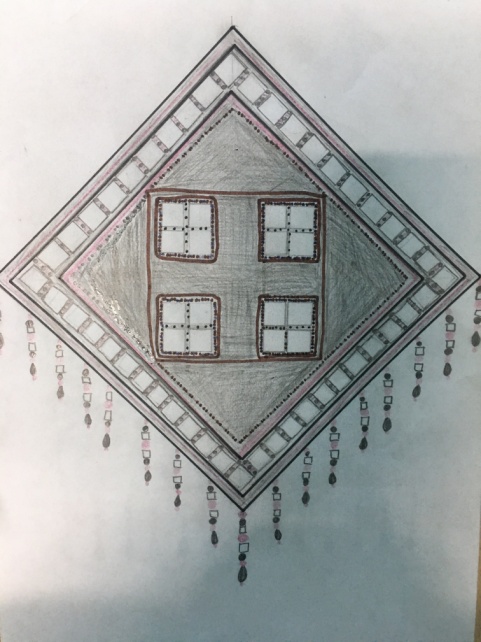 Модель 2.
Модель 1.
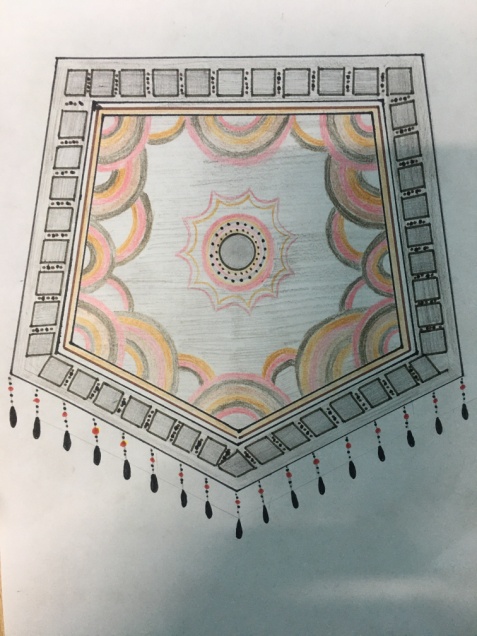 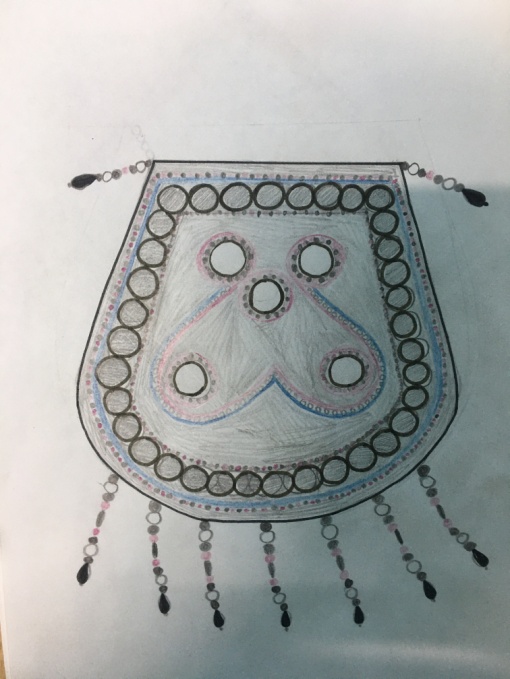 Модель 3.
Модель 4.
Анализ идей и выбор лучшего варианта.

Мне понравились все варианты сумок. Но я остановила свой выбор на модели сумки №2. Кроме этого мне кажется, что по схеме такая сумка не очень сложна. А для оформления у меня много разных материалов.
Выбор ткани, инструментов, приспособлений, оборудования.
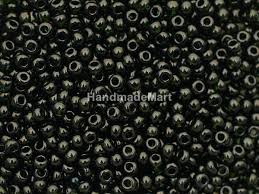 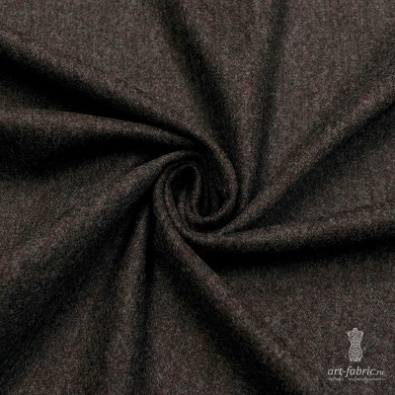 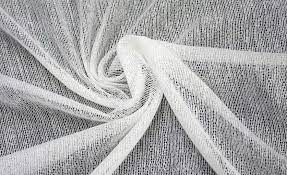 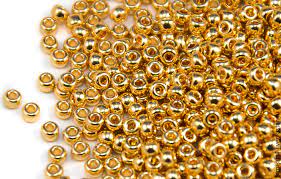 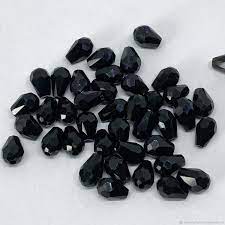 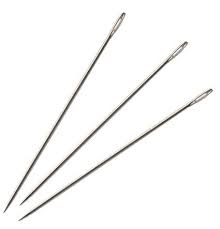 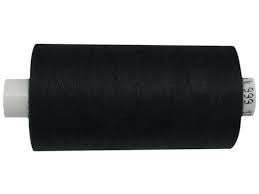 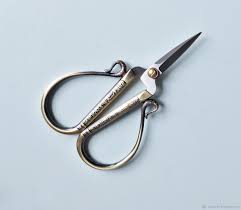 Последовательность изготовления изделия.
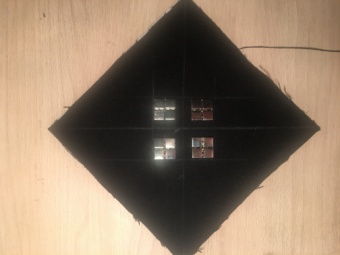 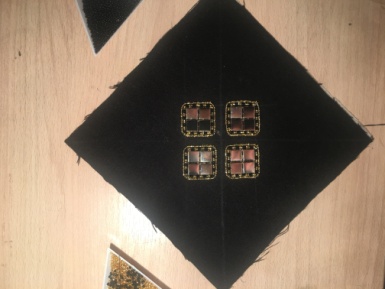 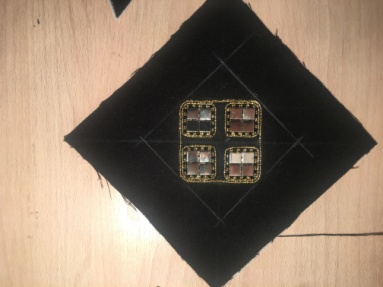 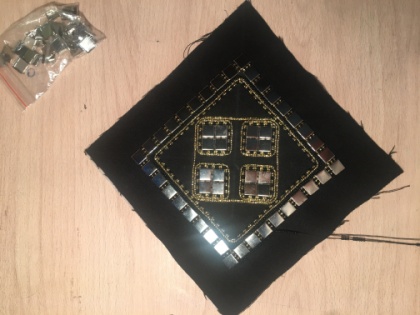 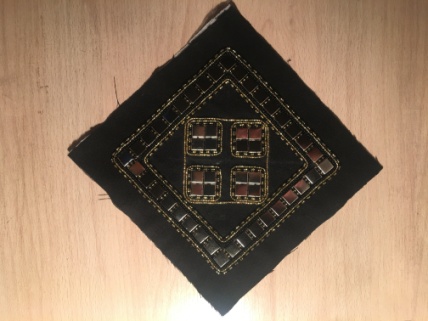 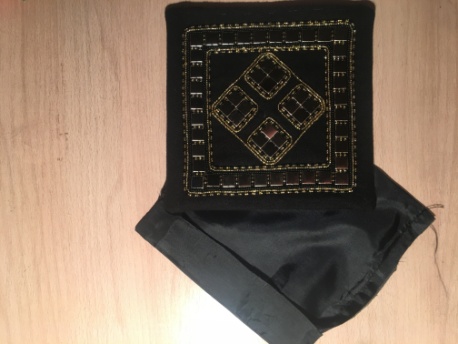 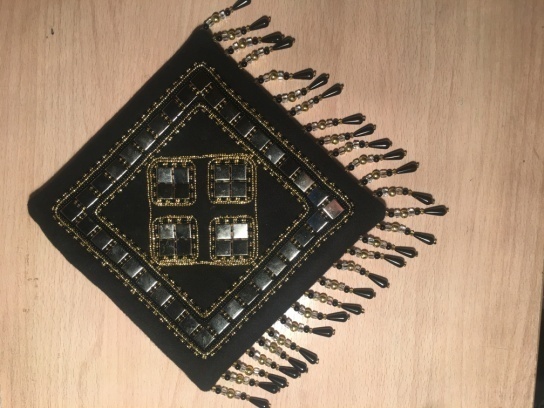 Экономическое обоснование.
Расчет затрат на материалы для изготовления сумки я представила в виде таблицы.
Изготовленная мною сумка обошлась мне в 313 рублей, так как небольшая часть материалов уже была у меня дома в качестве бросового материала.
Безопасность труда.

Я  выполняла свою работу соблюдая технику безопасности при работе с ножницами, иголками, швейной машиной.
Изготовление изделия. Контроль качества.
Изготовила сумку в той последовательности, которая изложена выше.  Учитель рассказывал на уроках технологии об основных критериях проверки и оценки качества проекта. Я постаралась быть самокритичной и контролировала свою работу.
Самооценка.

Проанализировав этапы выполнения проекта,  я мысленно спросила себя: все ли из задуманного я сделала? Получился ли у меня проект? Довольна ли я им? Хочу ли я в нем что-либо исправить? Какие этапы выполнения проекта были для меня наиболее трудоемкими? Какие знания и умения мне понадобились для изготовления проектного изделия?
Объективно ответив на все вопросы, я оценила свою работу над проектом. Исправлять я ничего не стала. Самое сложное было ровно сшить бляшки и бисер. Я считаю, что цель достигнута. Сумка получилась модная и  удобная.
Она очень понравилась моему учителю, моим родителям и друзьям.
Вот такая  сумка у меня получилась.
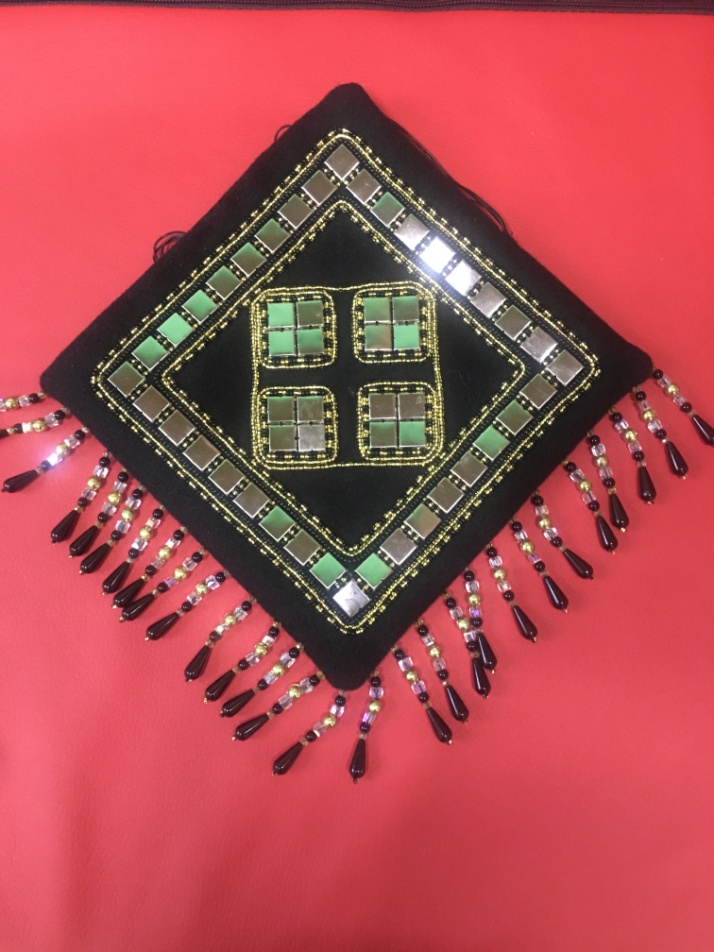 Спасибо за внимание!
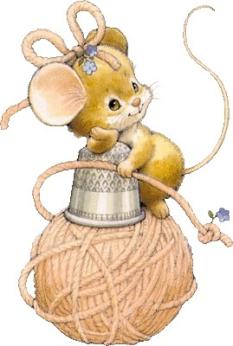